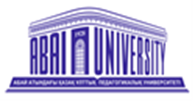 Дәріс №1
Жер климатының өзгерісі.
Климаттың қалыптасуындағы тарихи кезеңдер
Шакирова Нуржанат Дәлелқызы
PhD, аға оқытушы
Жоспар:

Атмосфераның қалыптасуы
Климат өзгеруінің негізгі факторлары
Негізгі тұжырымдар
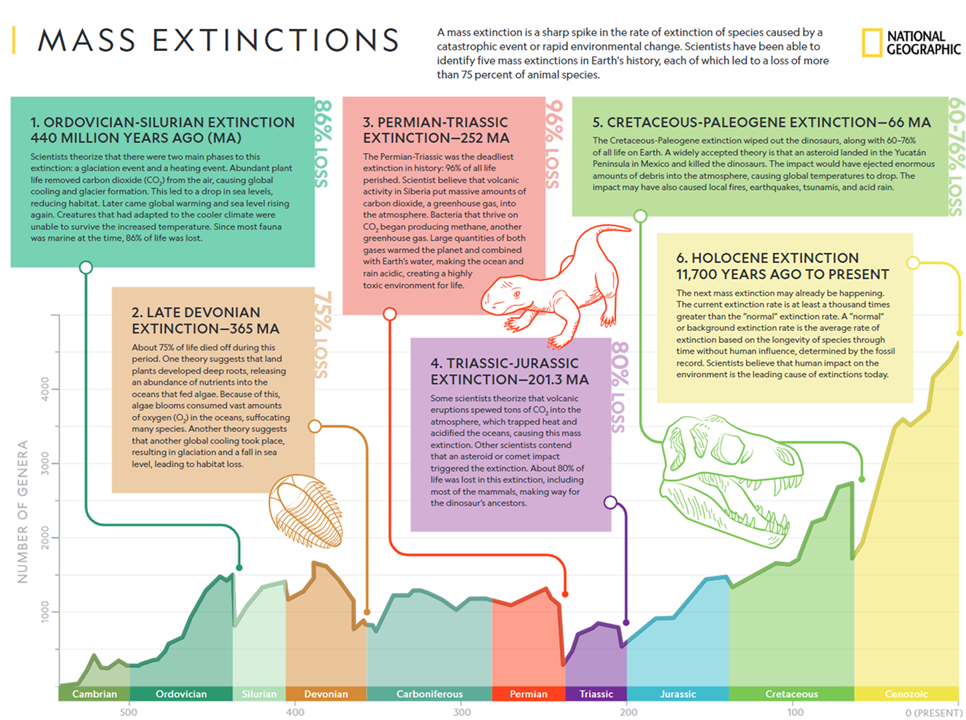 Атмосфераның қалыптасуы









                         :
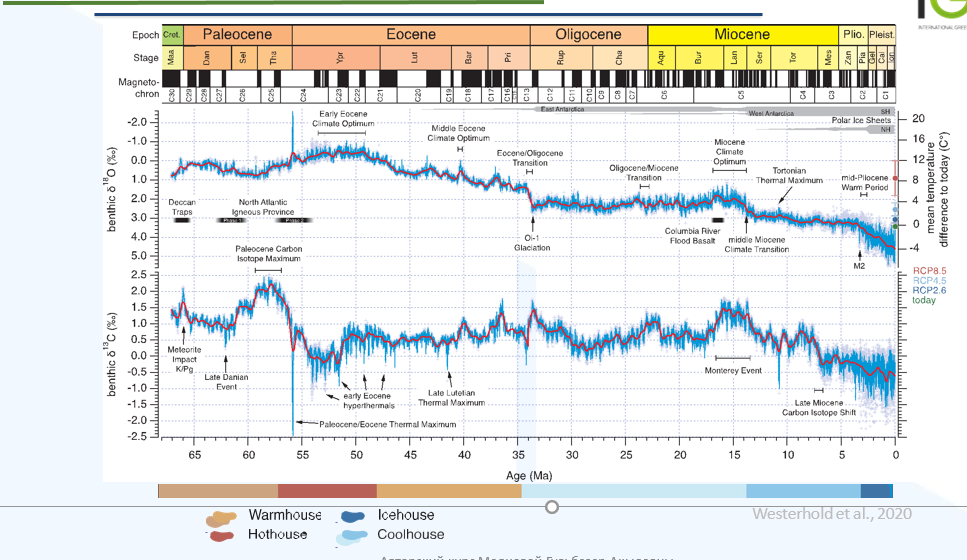 Архей эоны (4 миллиард жылдан 2,5 миллиард жыл бұрын)
Протерозой эоны (2,5 миллиард жылдан 541 миллион жыл бұрын)
Фанерозой эоны (541 миллион жыл бұрын осы уақытқа дейін):
 Кембрий кезеңі (541-485 млн жыл бұрын): салыстырмалы түрде жылы климаттық кезең, биоәртүрліліктің өсуі.
Карбониферия және Пермь кезеңдері (359-252 миллион жыл бұрын): климатқа әсер еткен ірі ормандардың пайда болуы, көміртектің жиналуы.
Мезозой кезеңі (252-66 млн жыл бұрын): динозавр кезеңі, климаты жылы және ылғалды болды.
Кайнозой кезеңі (соңғы 66 миллион жыл): сүтқоректілердің әртараптандырылуы, мұздық және мұзаралық дәуірлердің дәйекті кезеңдері, соның ішінде соңғысы — голоцен.
Голоцен (соңғы 11 700 жыл):
 Қазіргі кезең: мұздық және мұзаралық дәуірлердің өзгеруі климаттың тұрақты болуына және өркениеттердің дамуына қолайлы болуына әкелді.
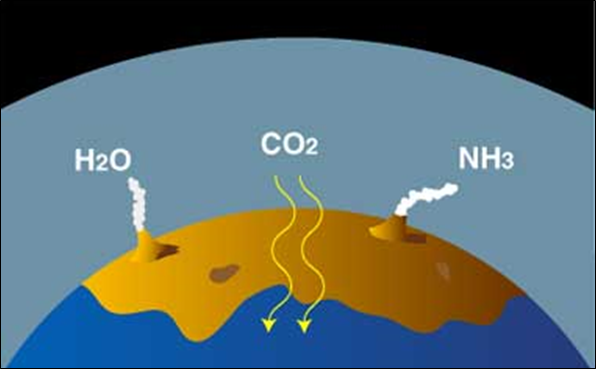 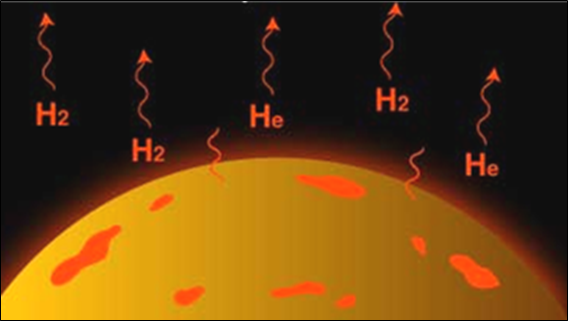 Вставьте заголовок слайда
Lorem ipsum
Lorem ipsum
Lorem ipsum dolor sit amet, consectetur adipiscing elit, sed do eiusmod tempor incididunt ut labore et dolore magna aliqua.
Lorem ipsum dolor sit amet, consectetur adipiscing elit, sed do eiusmod tempor incididunt ut labore et dolore magna aliqua.
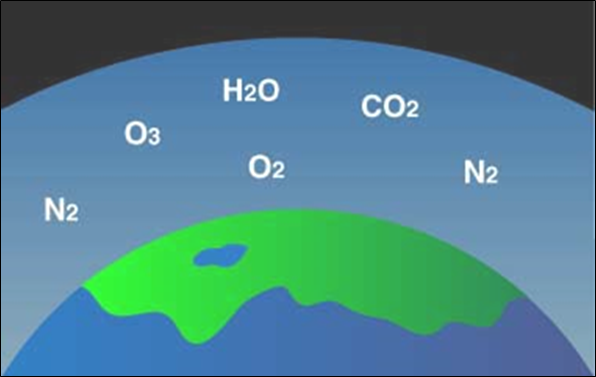 Lorem ipsum
Lorem ipsum
Lorem ipsum
Lorem ipsum dolor sit amet, consectetur adipiscing elit, sed do eiusmod tempor incididunt ut labore et dolore magna aliqua.
Lorem ipsum dolor sit amet, consectetur adipiscing elit, sed do eiusmod tempor incididunt ut labore et dolore magna aliqua.
Lorem ipsum dolor sit amet, consectetur adipiscing elit, sed do eiusmod tempor incididunt ut labore et dolore magna aliqua.
Шаблоны презентаций с сайта presentation-creation.ru
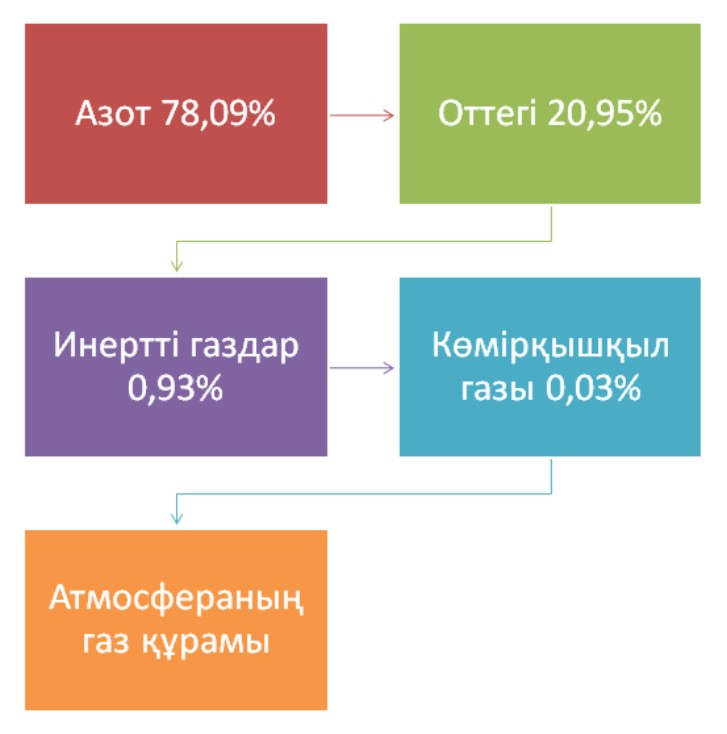 Вставьте заголовок слайда
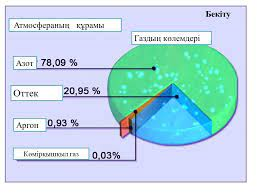 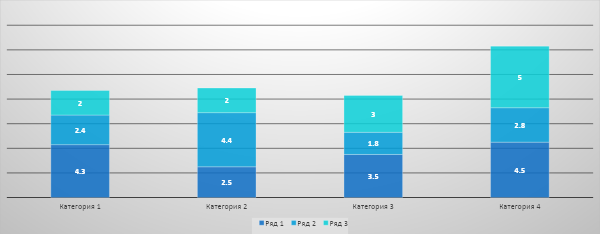 Шаблоны презентаций с сайта presentation-creation.ru
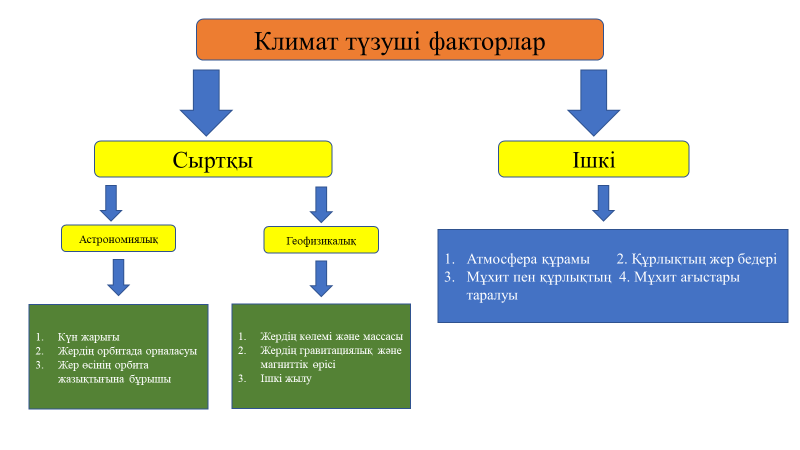 Тектоникалық процестер және континенттер дрейфі
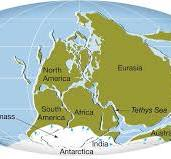 Жердің өз білігінен айналу параметрлері мен Орбитаның өзгерістері
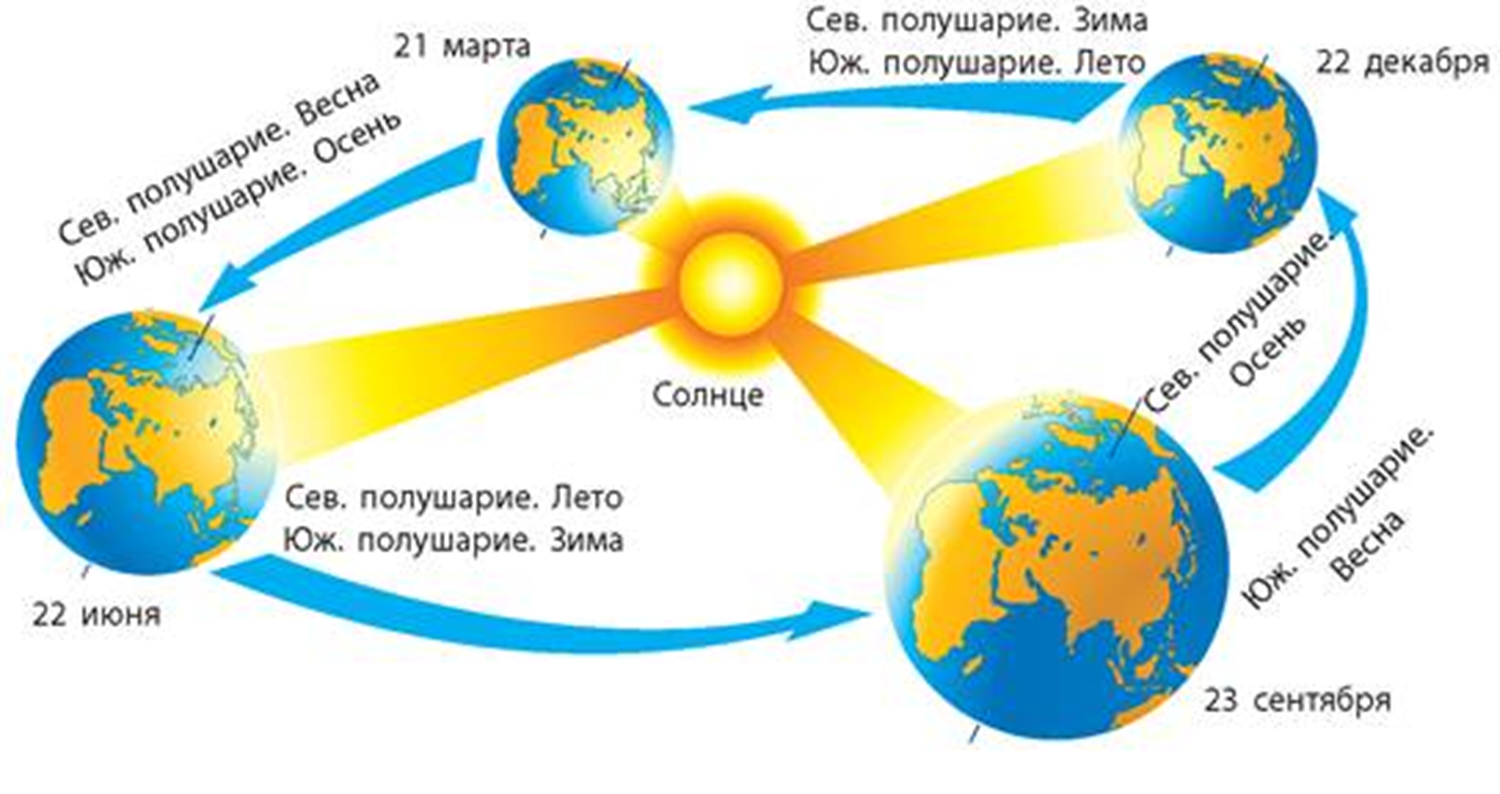 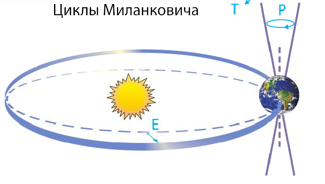 Мұхит суларының циркуляциясы
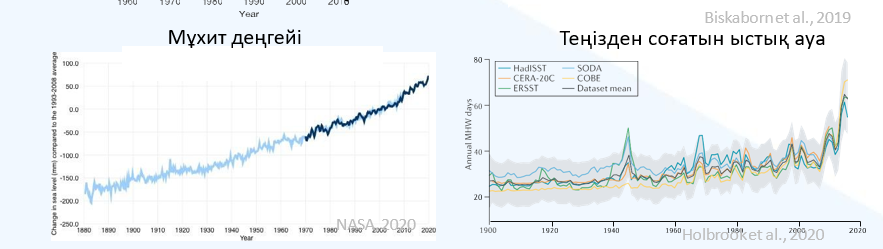 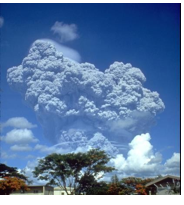 Жанартаулардың атқылауы
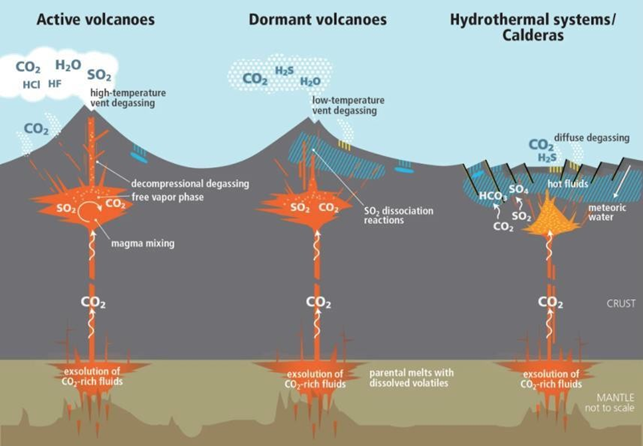 1983ж Мексикадағы Эль-Чичон атқылауынан кейін күл массасы 16 млн тоннаға жеткен.

1991ж Филиппиндегі Пенатубо атқылау салдары көп болды.
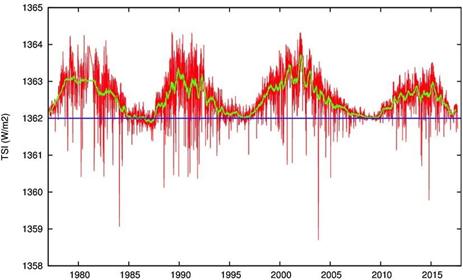 Күн активтілігінің ауытқуы
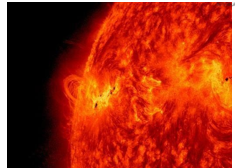 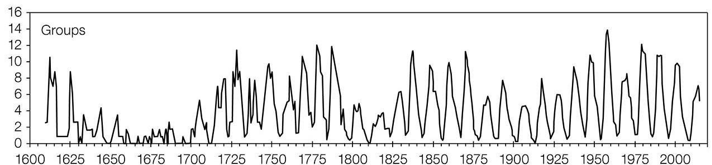 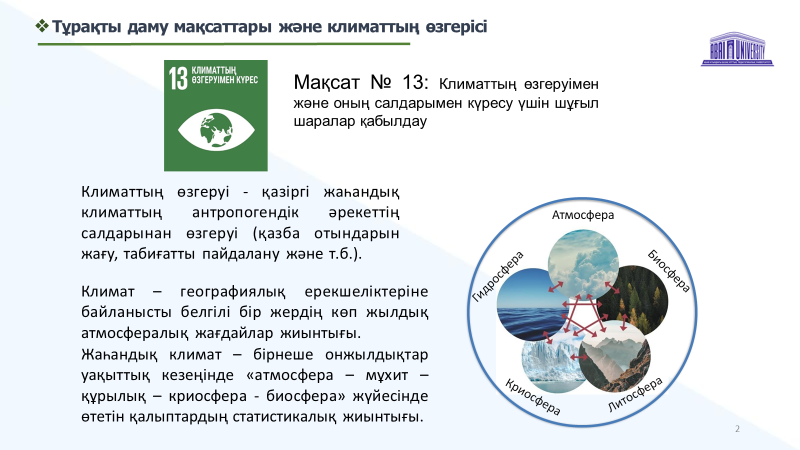